Fig. 5. 5′ mapping of Rip3:2 transcripts. (A) Primer extension analysis of Rip3:2. RNAs (30 μg) were annealed to the ...
J Exp Bot, Volume 55, Issue 406, October 2004, Pages 2219–2233, https://doi.org/10.1093/jxb/erh243
The content of this slide may be subject to copyright: please see the slide notes for details.
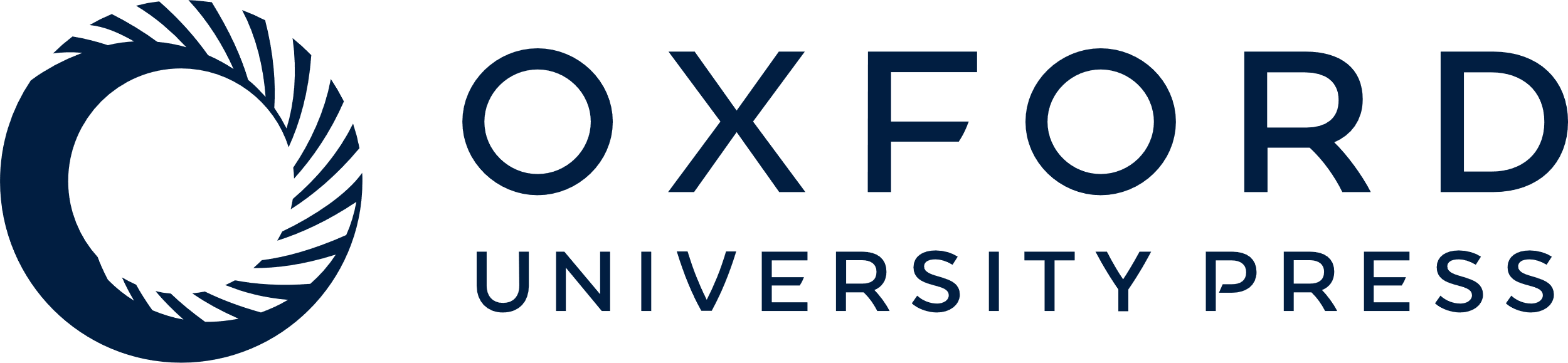 [Speaker Notes: Fig. 5. 5′ mapping of Rip3:2 transcripts. (A) Primer extension analysis of Rip3:2. RNAs (30 μg) were annealed to the 32P-end-labelled PE probe oligonucleotide (5×105 cpm) and extended with reverse transcriptase. An autoradiograph of extension products from kernel and root RNA is shown with positions of molecular weight markers noted at left. (B) S1 nuclease protection assay. Reactions were carried out in the presence of seedling RNA or synthetic Rip3:1 RNA. The intact probe and primary protected product (arrow) are noted.


Unless provided in the caption above, the following copyright applies to the content of this slide: Journal of Experimental Botany, Vol. 55, No. 406, © Society for Experimental Biology 2004; all rights reserved]